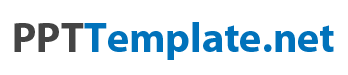 Click to edit Master title style
PPTemplate.net
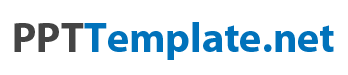 Christmas Gift List
An iPhone
A Computer
A Bike
A Car
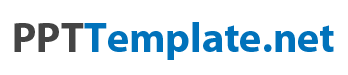 Christmas Recipes
Make Effective Presentations
Using Awesome Backgrounds
Engage your Audience
Capture Audience Attention
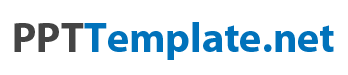 Christmas Slide Design
Product A
Product B
Feature 1
Feature 2
Feature 3
Feature 1
Feature 2
Feature 3
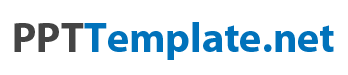 And now what?
Download More Free PowerPoint Templates
You can safely delete this slide, but please consider to read below:
Congratulations

You can use this free PowerPoint template for your own presentations.  Follow us on Twitter @ppttemplatenet 

PPTTemplate.net
Did you know?

When you finish your PowerPoint presentation, you can upload it to:


SlideOnline.com
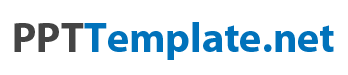 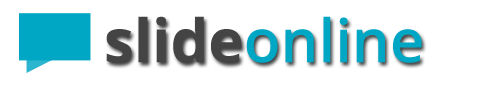 [Speaker Notes: Download free PowerPoint templates from http://ppttemplate.net/ - Later, you can also upload your finished presentations for free to http://slideonline.com/]